Antrinis žaliavų panaudojimas
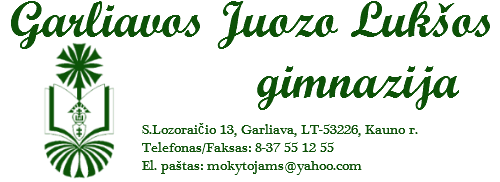 Garliavos Juozo Lukšos gimnazijos 
Technologijų mokytoja
Alina Vitkauskienė
Tikslas ir uždaviniai
Skatinti atsakingą požiūrį į gamtos išteklių saugojimą ir draugišką aplinkai elgesį.
Skleisti  ekologiškas inovacijas, kurios prisidėtų  prie krašto tradicijų puoselėjimo ir gamtos išsaugojimo.
2
Ekologinės inovacijos - antrinis  rūbų panaudojimas
Išmesti drabužiai patenka į sąvartynus, kur pradeda pūti, taip žalojant aplinką.
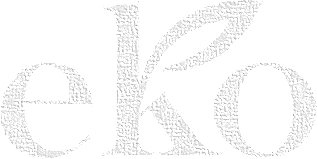 3
Ekologinės inovacijos - antrinis  rūbų panaudojimas
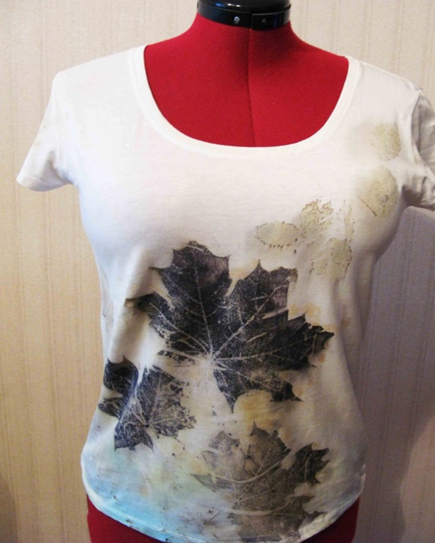 Dažymas augalais- viena ekologiškiausių dažymo technologijų, naudojant natūralias dažymo priemones, dažniausiai medžių lapus. Nusibodę  rūbai neišmetami , o ,,prikeliami“ antram gyvenimui. Ekologinis dažymas moko pajausti žmogaus ir gamtos ryšį, padeda suprasti, kad tausodami ir globodami gamtą padedame sau ir aplinkiniams.
4
Integruotas technologijų, biologijos projektas  „Šilko dažymas augalais“
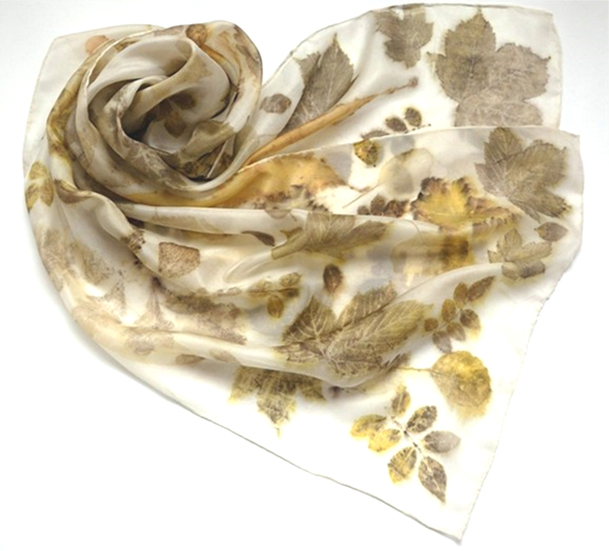 Trečias etapas: dažo atsineštus (nusibodusius) drabužius, audinius  „Eko print“ technika. Kuriami įvairūs meno dirbiniai  ( aksesuarai  , išskirtiniai drabužiai, paveikslai... ).
Antras etapas: atlikus tiriamąjį darbą, išsiaiškina bioindikatorių spalvas.
Pirmas etapas: Tiriamasis darbas  netradicinėje aplinkoje. Mokiniams pateikiami individualūs užduočių lapai. Jie vaikštant lauke, fiksuoja, renka dažančiųjų savybių turinčius  augalus (indikatorius) Planšetėje ar išmaniajame telefone pagal užduoties lapą, įterpia vaizdus. Atliktą  užduotį išsiunčia  mokytojai.
5